Formación docente en la Facultad de Medicina: el camino hacia la enseñanza en modalidad híbrida
Diana Sesma Castro
Gabriela Meza Salinas
Mirlene Barrientos Jiménez
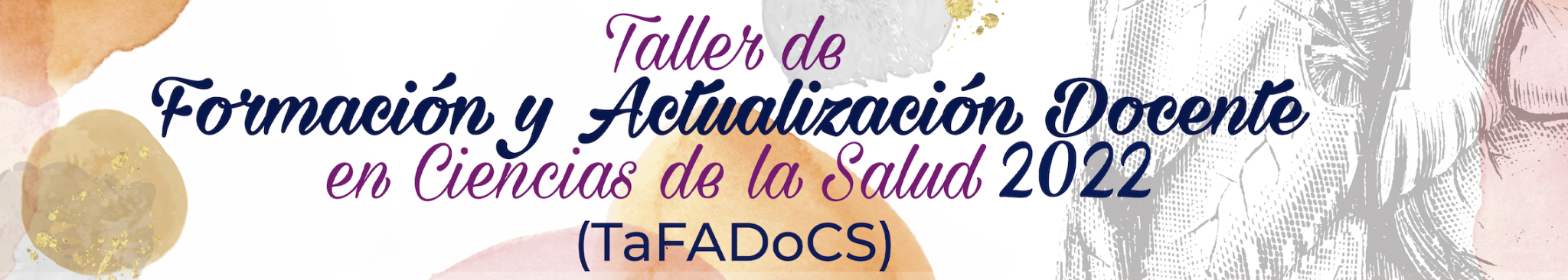 Sesión sincrónica
Sesiones asincrónicas
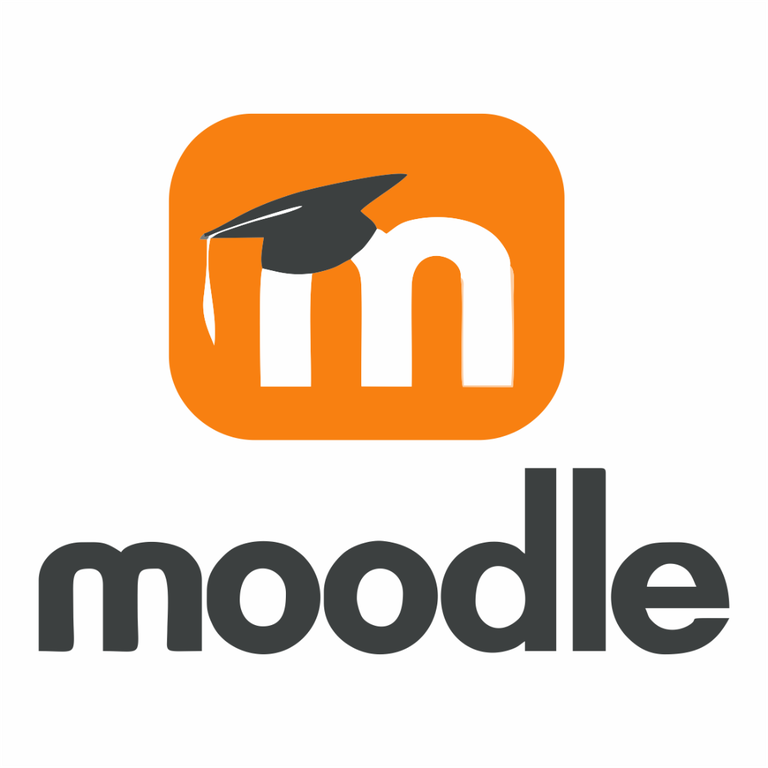 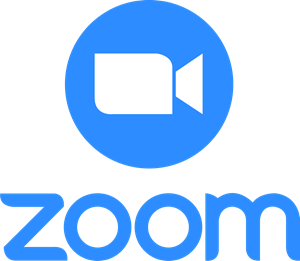 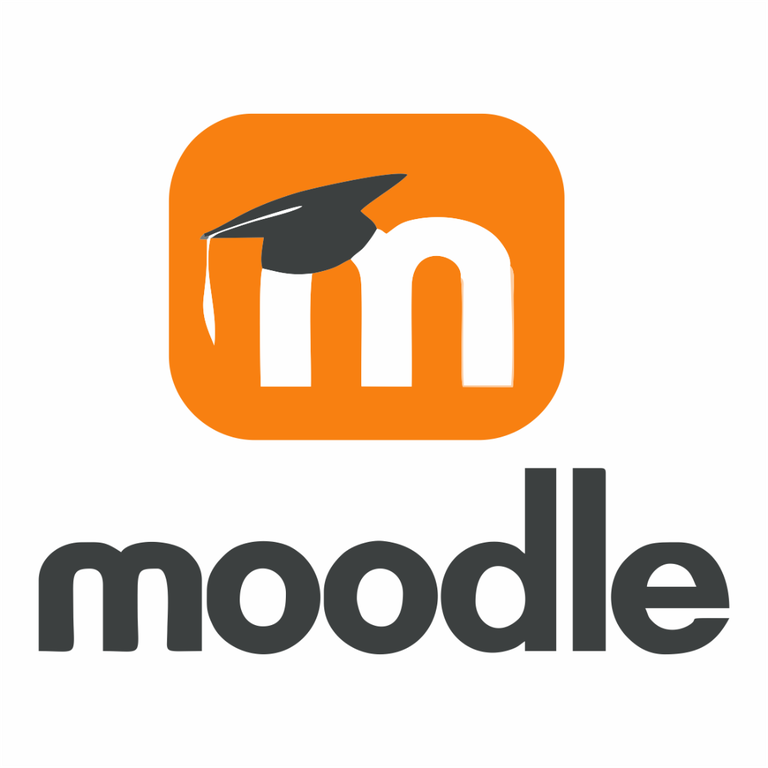 Sesiones asincrónicas
Herramientas y actividades

Padlet: muro para presentación de los participantes.
H5P: cuestionarios, sopa de letras.
Genially: infografías y presentaciones.
GoCoqr: flash cards para acuerdos y organización del taller.
Google Forms: evaluación diagnóstica y evaluación final.
Book Creator: presentación de tema.
YouTube: explicar temas y tutoriales.
Liga
https://sem.facmed.unam.mx/av/login/index.php

Usuario
educatic22

Contraseña
Educatic-22
Sesión sincrónica
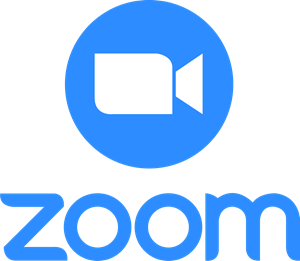 Actividades
Duración: 90 minutos.
Nube de palabras de las estrategias didácticas
Actividad colaborativa:
Planeación clase híbrida → 20 minutos
6 temas genéricos para desarrollar planeación de clase:
Métodos anticonceptivos
Fotosíntesis
Ciclo del agua
La revolución mexicana
Gastronomía mexicana
Reglas ortográficas
Cierre: 15 minutos
Positivo, negativo, interesante
Material de apoyo: https://dcbi.azc.uam.mx/media/Mejora_docencia/18i_Niveles_de_la_taxonomia_de_Bloom.pdf
Echalos suerte: 
https://echaloasuerte.com/
Herramienta
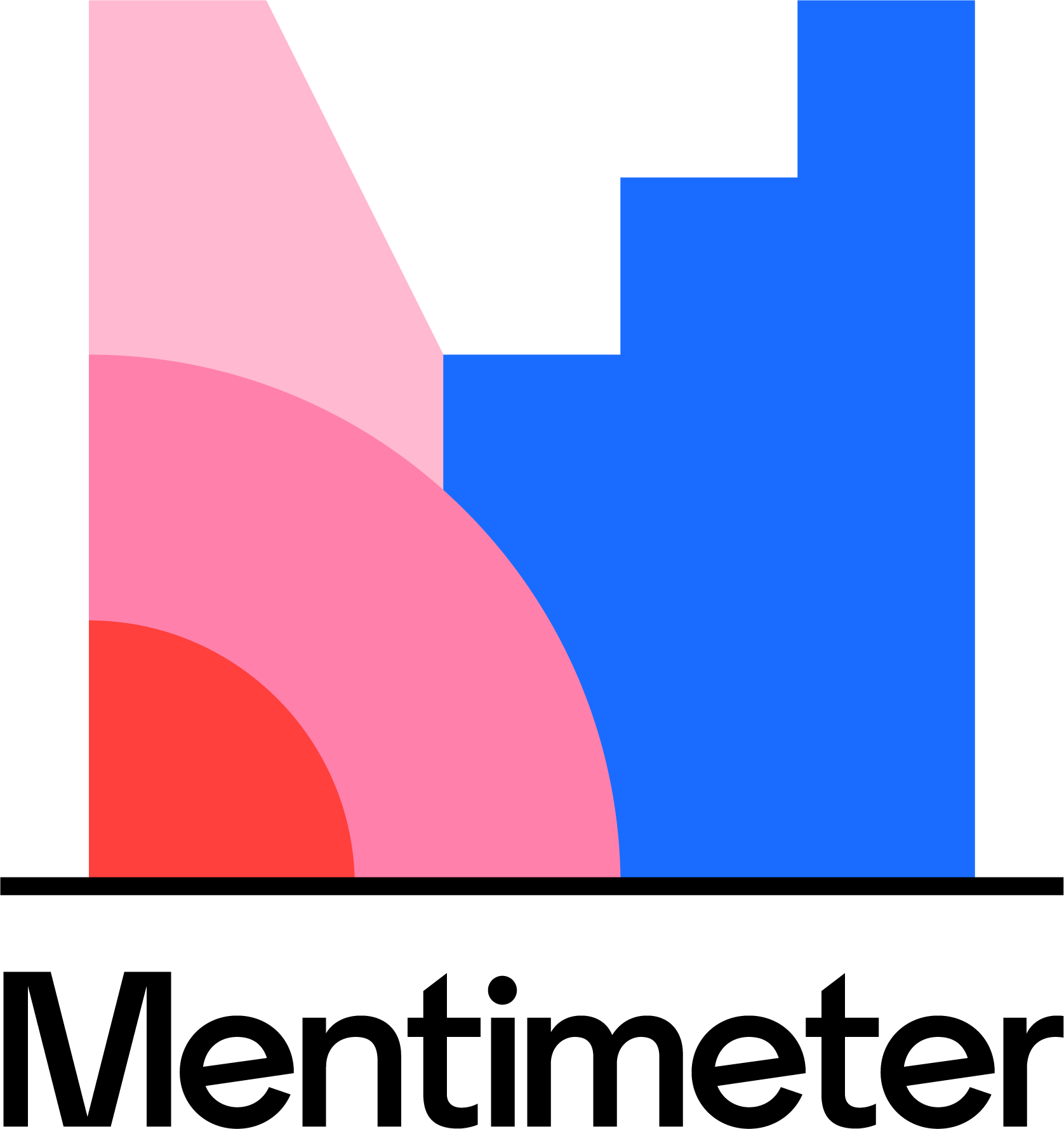 Liga
https://www.mentimeter.com/app/presentation/58f79c6d0438163832602de69910b9ad/ef446ee8ea59
Créditos
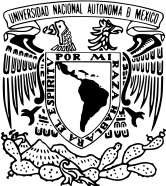 Universidad Nacional Autónoma de México
Facultad de Medicina
Secretaría de Educación Médica
Unidad de Desarrollo Académico


Dra. Diana Sesma Castro
Lic. Gabriela Meza Salinas
Dra. Mirlene Barrientos Jiménez


udasem@facmed.unam.mx


2022
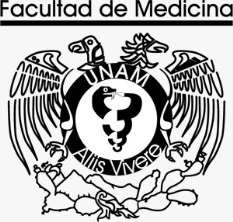 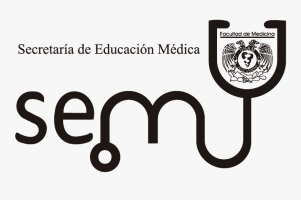